LEGAL ISSUES IN EMPLOYMENT LAW AND HIGHER EDUCATION
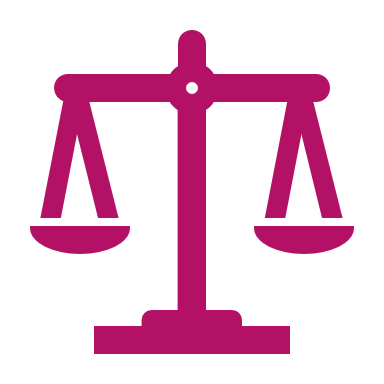 Recent issues and trends in employment law for institutions of higher education.
AGENDA
Who are we?
PROTECTED CLASSES
Refuse to hire an applicant.
Terminate an employee, including constructive discharge.
Refuse to promote an employee.
Discriminate in an employee’s compensation, terms, conditions, or privileges of employment, such as transfer, access to training, or access to equipment.
Refuse or fail to prevent or eliminate harassment.
Fail to accommodate an employee’s sincerely held religious beliefs.
Fail to provide a reasonable accommodation for an employee’s disability.
Harass or create a hostile work environment.
PROHIBITED ACTSThings an employer cannot due based on a person’s protected class.
Choosing not to hire a candidate because she is a mother of young children, and you are concerned that she will not be able to be as available as you need in the position.
Excluding an employee from meetings because he needs an interpreter due to his hearing impairment and it is just too much hassle.
Terminating an employee because she is older, and you don’t think she can stay up with the latest technologies.
Transferring an employee because his sexual orientation makes his coworkers uncomfortable.
Inappropriate jokes about race, sex, religion, or other protected activities.
What can this look like?
TITLE VII and TITLE IX
RETALIATION
[Speaker Notes: “Materially adverse” means it might have dissuaded a reasonable employee from engaging in a protected activity.]
PROTECTED ACTIVITIES
Utah Protection of Public Employees Act (UPPEA)
“Retaliation”
Dismissal/Termination
Reduction in employee’s compensation
Failure to increase employee’s compensation as promised
Failure to promote if employee would have otherwise been promoted
Threaten to do any of the above
“Good Faith”
Subjective good faith; and
The objective good faith of a reasonable person

Presumption of good faith may be rebutted by showing that employee knew or reasonably ought to have known the report is malicious, false, or frivolous.
[Speaker Notes: An employer may not take retaliatory action against an employee because the employee, or a person authorized to act on behalf of the employee, communicates in good faith:
The waste or misuse of public funds, property, or manpower;
A violation or suspected violation of a law, rule, or regulation adopted under the law of this state, a political subdivision of this state, or any recognized entity of the United States; or
As it related to a state government employer:
gross mismanagement;
abuse of authority; or
unethical conduct]
Freedom of Speech
[Speaker Notes: A matter of public concern is a matter of political, social, or other concern in the community. When public employees make statements pursuant to their official duties, these statements are not protected by the First Amendment and are subject to employer control.]
Freedom of Speech
Avoiding Breach of Contract Claims
Plaintiffs’ latest strategy is to claim that every constitutional, statutory, and internal violation also constitutes a breach of contract.
Policies that merely implement federal or state statutory requirements should expressly state that they do not create any contractual rights—they are solely to comply with the applicable state or federal law.
Such policies should also state that they are subject to change.
HOW TO AVOID LITIGATION
Michael A. DodgeAssistant Utah Attorney General160 E. 300 S., 6th FloorSalt Lake City, UT 84114mdodge@agutah.gov(385)499-0580